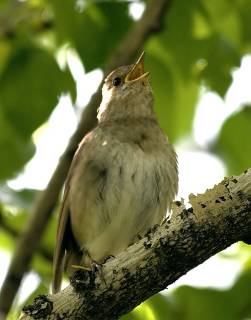 День Птиц
«Международный день птиц» - интернациональный экологический праздник, который отмечается ежегодно, 1 апреля. В Российской федерации является самым известным из «птичьих» праздников.
← страус рост достигает 2, 75 м, масса 90 кгколибри размер 5,7 см, вес 1,6 г ↓
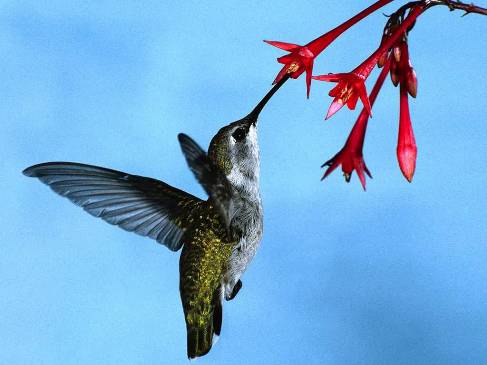 Разнообразие птиц
Расписание уроков на сегодня:
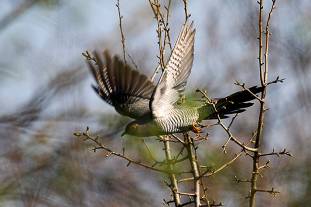 Русский язык
История
Физкультура
Перемена – игра с болельщиками
География 
Рисование
Музыка
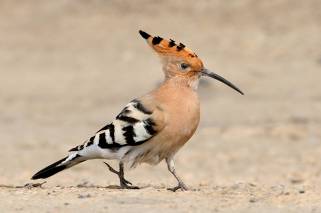 Урок 1. Русский язык
б.. л.. б..н 
б.. рк.. т
в.. р.. т.. нн.. к 
г.. г.. ль
д.. т.. л
з.. м.. р.. д.. к
зм…..д
з.. к

к..бч.. к
кр.. чк.. 
к.. л.. к
к.. р.. п.. тк.. 
н …. с…ть
п.. г.. н.. ш
с.. п.. с.. н
с.. з.. в.. р.. нк…
Правильные ответы первого задания:
Балобан
Беркут
Веретенник 
Гоголь
Дятел
Зимородок
Змееяд
Зуек
Кобчик 
Крачка  
Кулик 
Куропатка 
Неясыть 
Погоныш 
Сапсан 
Сизоворонка
Урок 2. История
Правильные ответы урока истории:
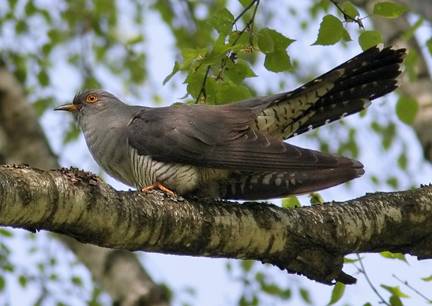 сова
кукушка
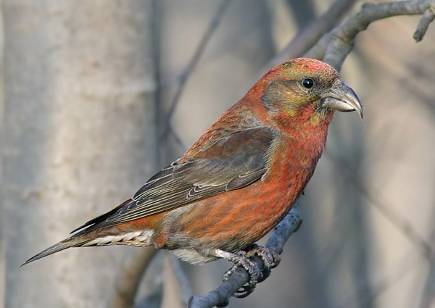 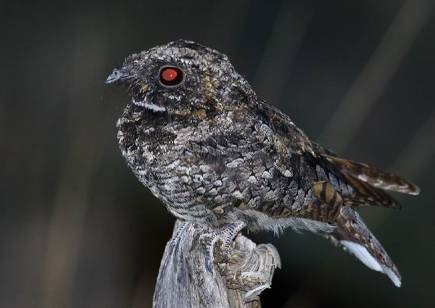 клест
козодой
Урок 3. Физкультура
Живут ли пингвины на Северном полюсе?
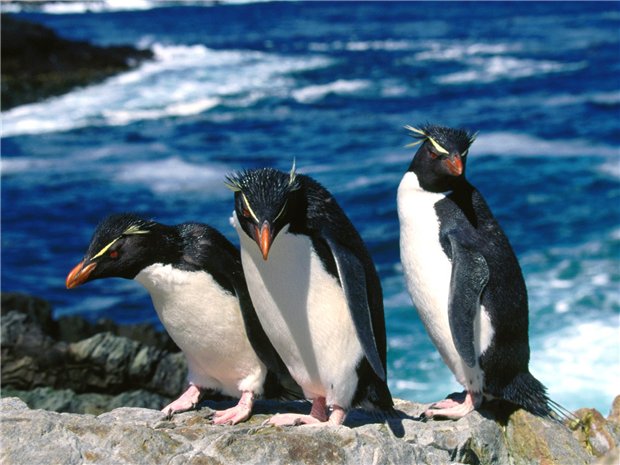 Урок 4. Рисование
А сейчас – перемена!
игра с болельщиками команд:
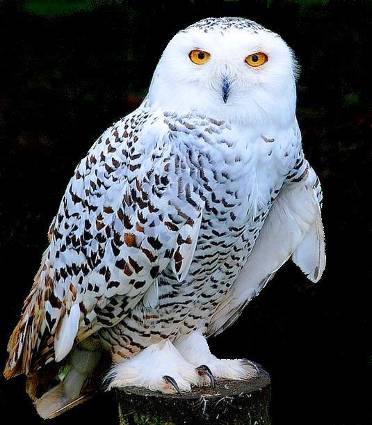 Урок 5. География
Правильные ответы урока географии:
грач
эму
жаворонок
нанду
славка
бекас
Урок 6. Музыка.              Узнайте птиц по голосу:      1.                                  3.    2.                                  4.
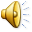 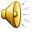 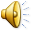 Правильные ответы урока музыки:
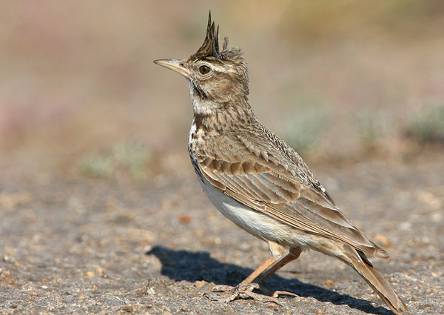 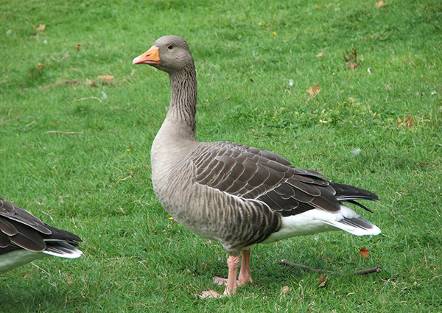 1. гусь
2. жаворонок
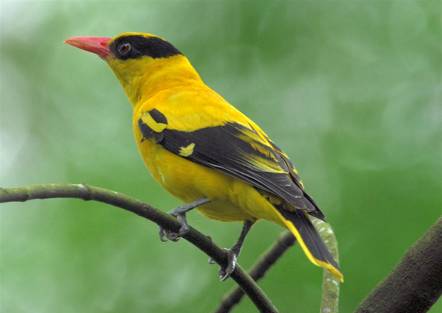 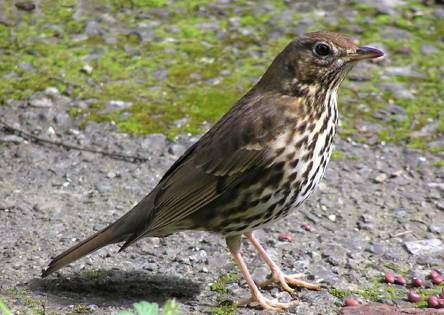 4. певчий дрозд
3. иволга
Песни о птицах: Кукушка
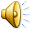 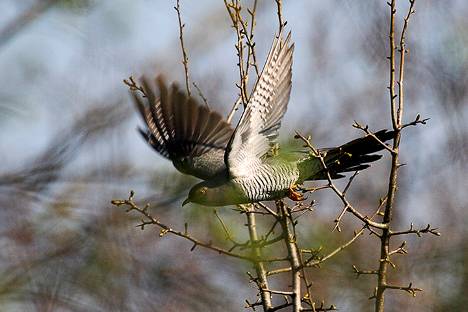 Песни о птицах: Соловей
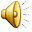 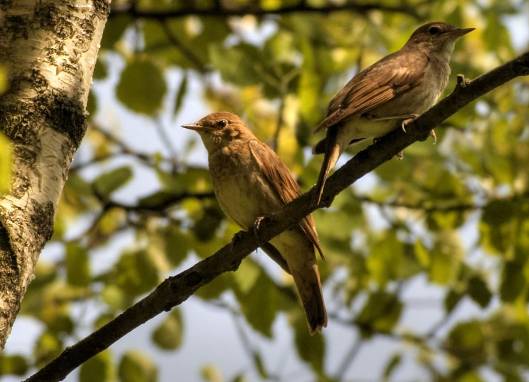 Песни о птицах: Журавли
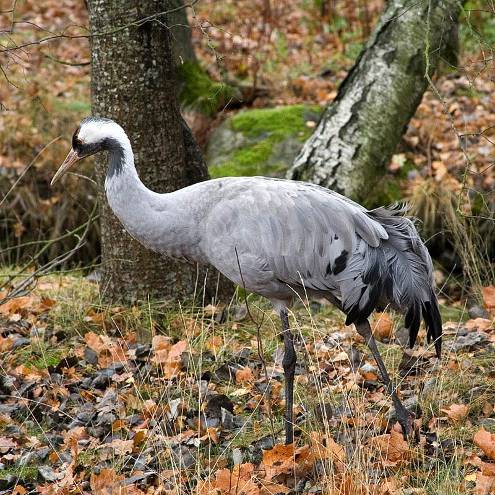 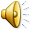 Песни о птицах: Чиж
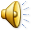 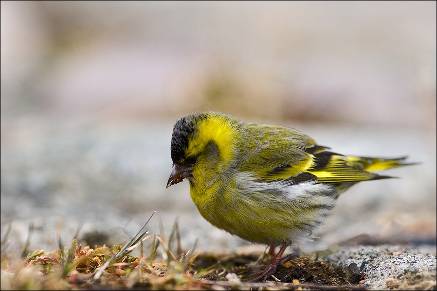 Песни о птицах: Марабу
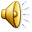 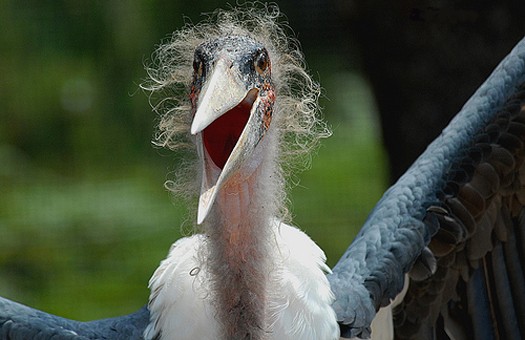 Поздравляем победителей!